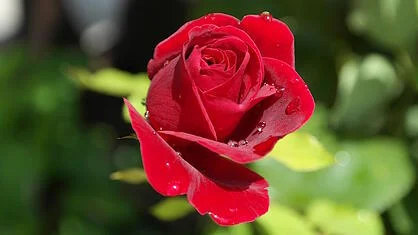 অর্থনীতি ক্লাসে
সবাইকে স্বাগতম
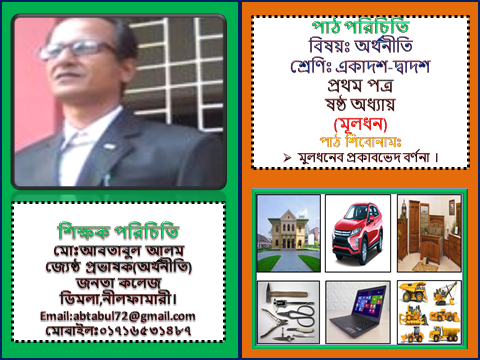 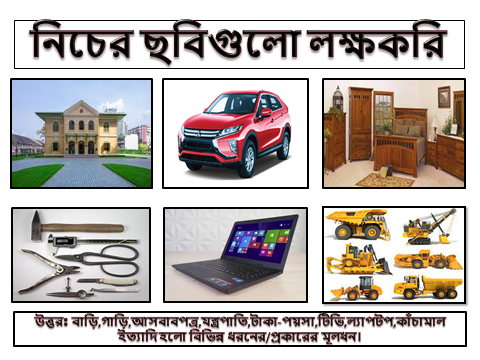 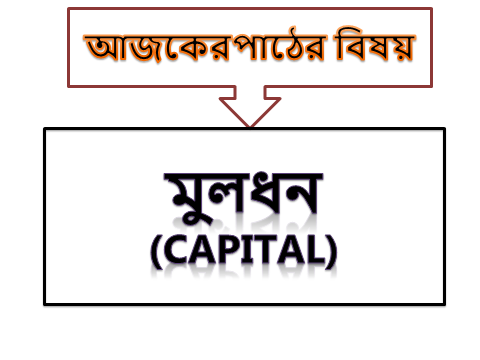 এই পাঠশেষে শিক্ষার্থীরা যা শিখবে--
মুলধনের প্রকারভেদ বর্ণনা করতে পারবে।
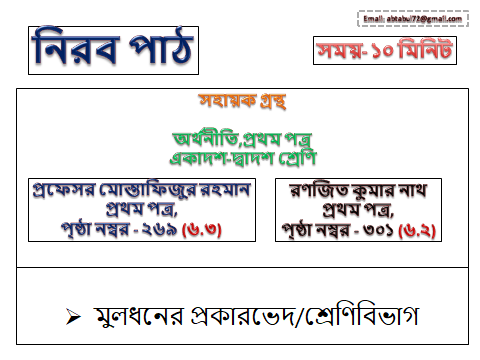 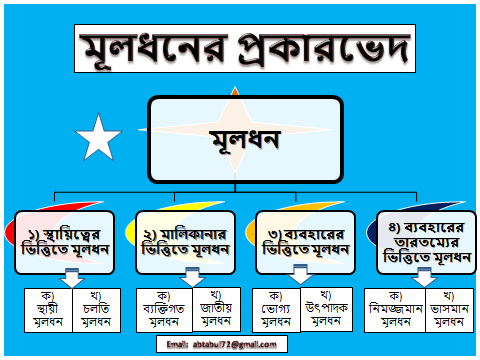 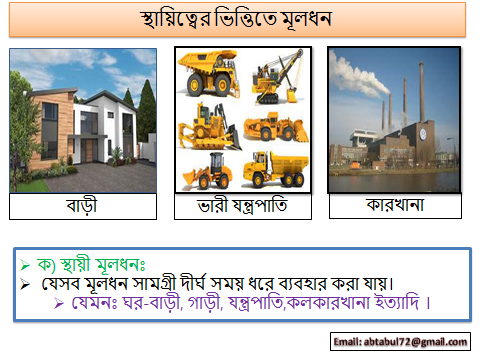 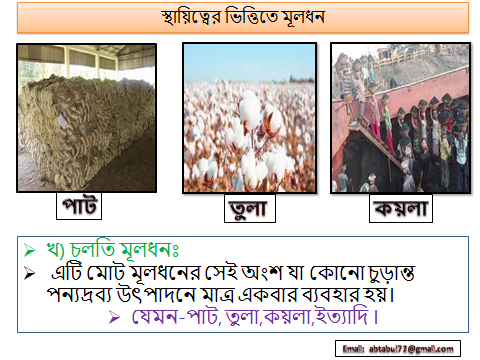 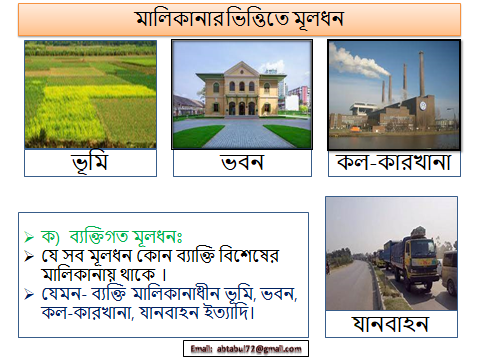 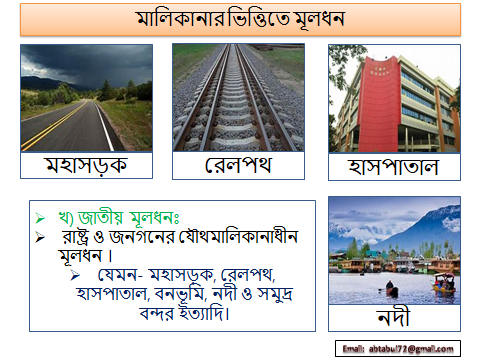 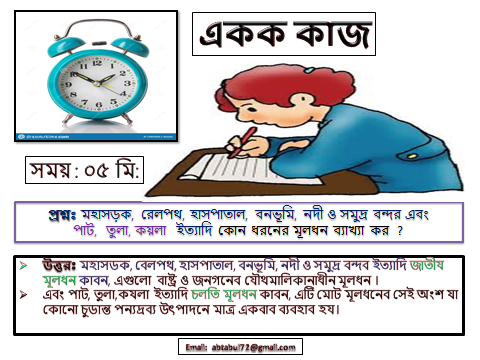 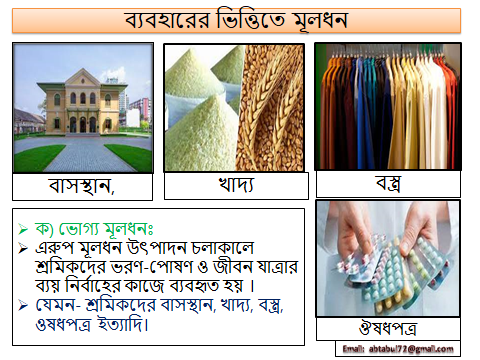 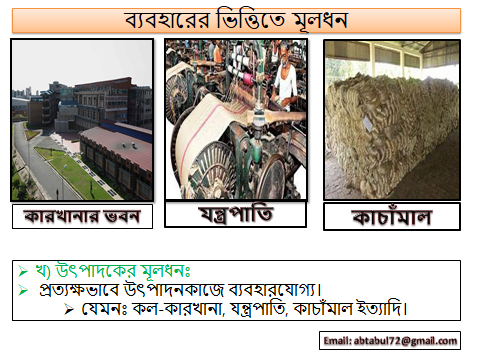 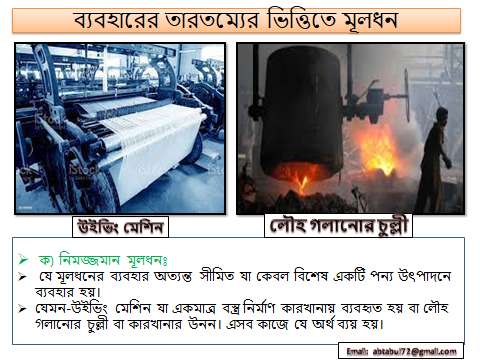 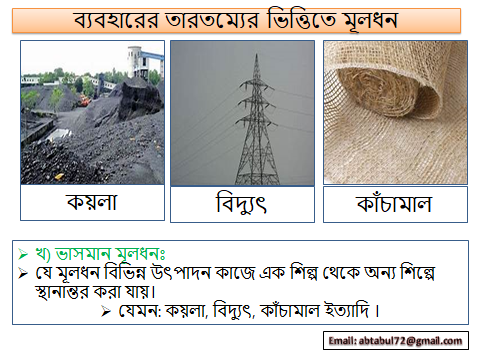 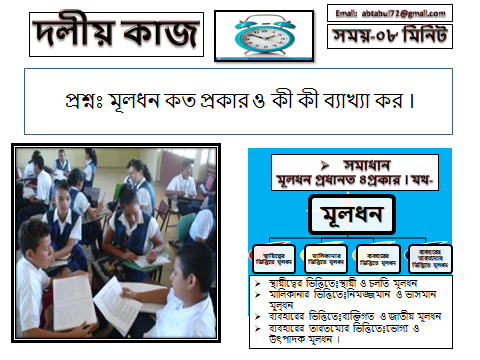 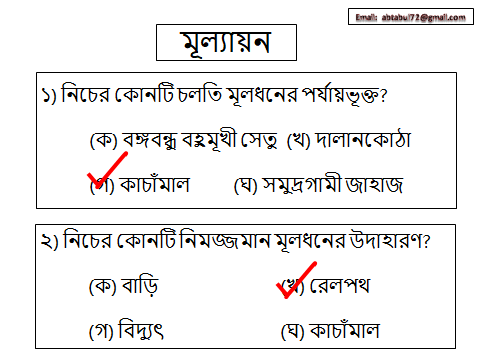 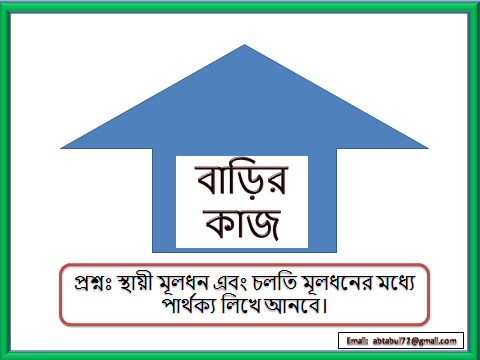 ধন্যবাদ